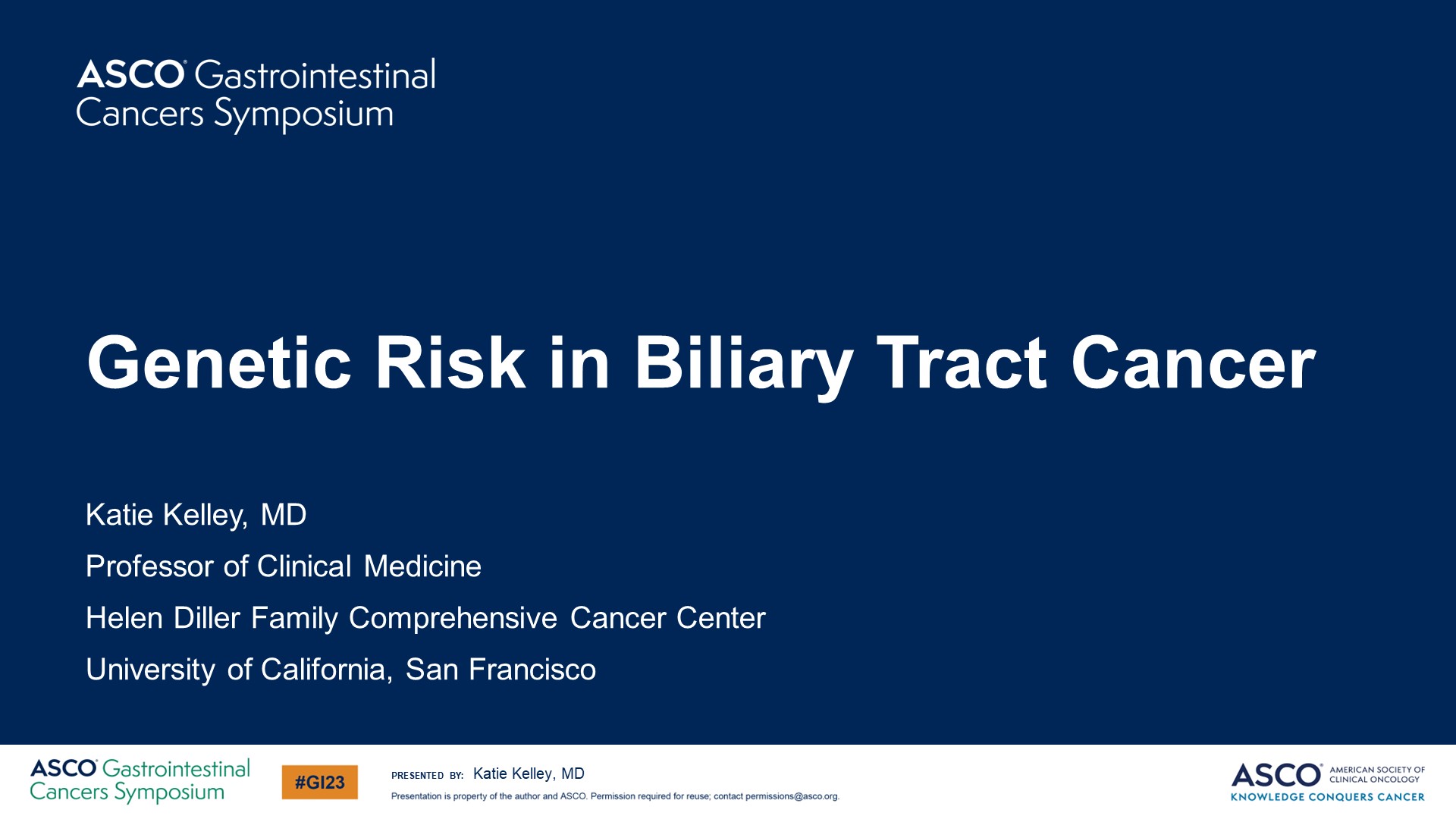 Genetic Risk in Biliary Tract Cancer
Content of this presentation is the property of the author, licensed by ASCO. Permission required for reuse.
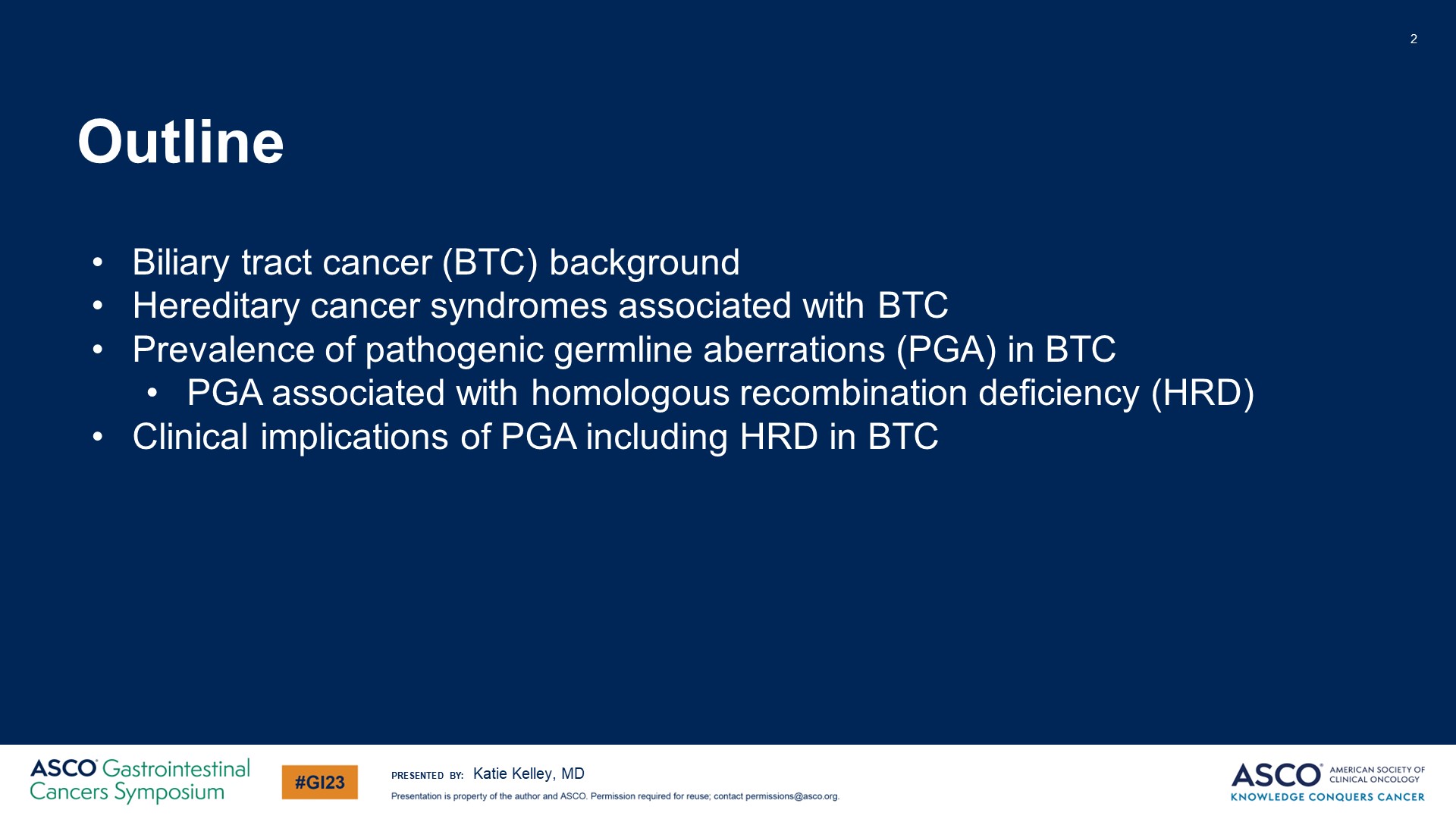 Outline
Content of this presentation is the property of the author, licensed by ASCO. Permission required for reuse.
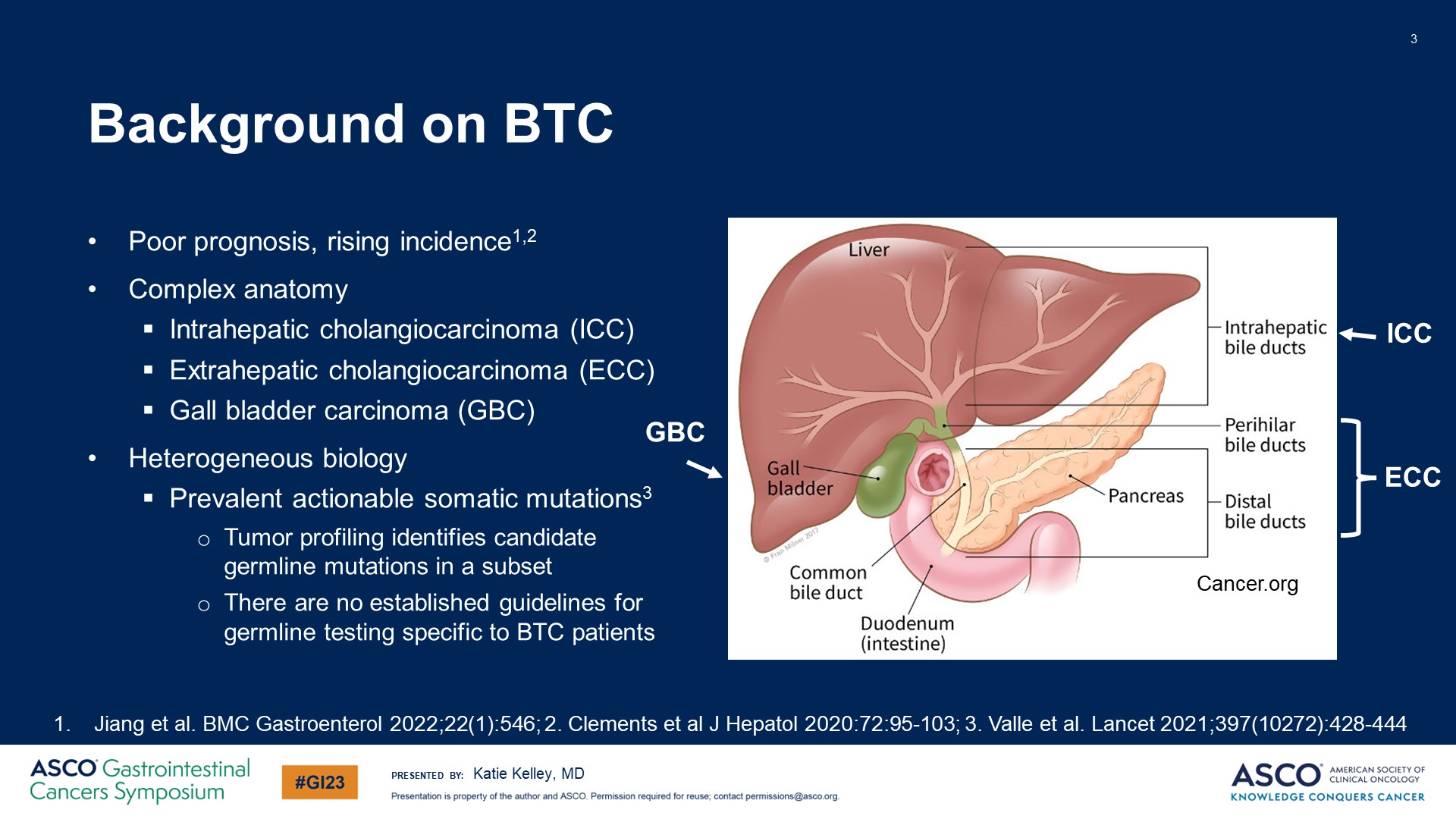 Background on BTC
Content of this presentation is the property of the author, licensed by ASCO. Permission required for reuse.
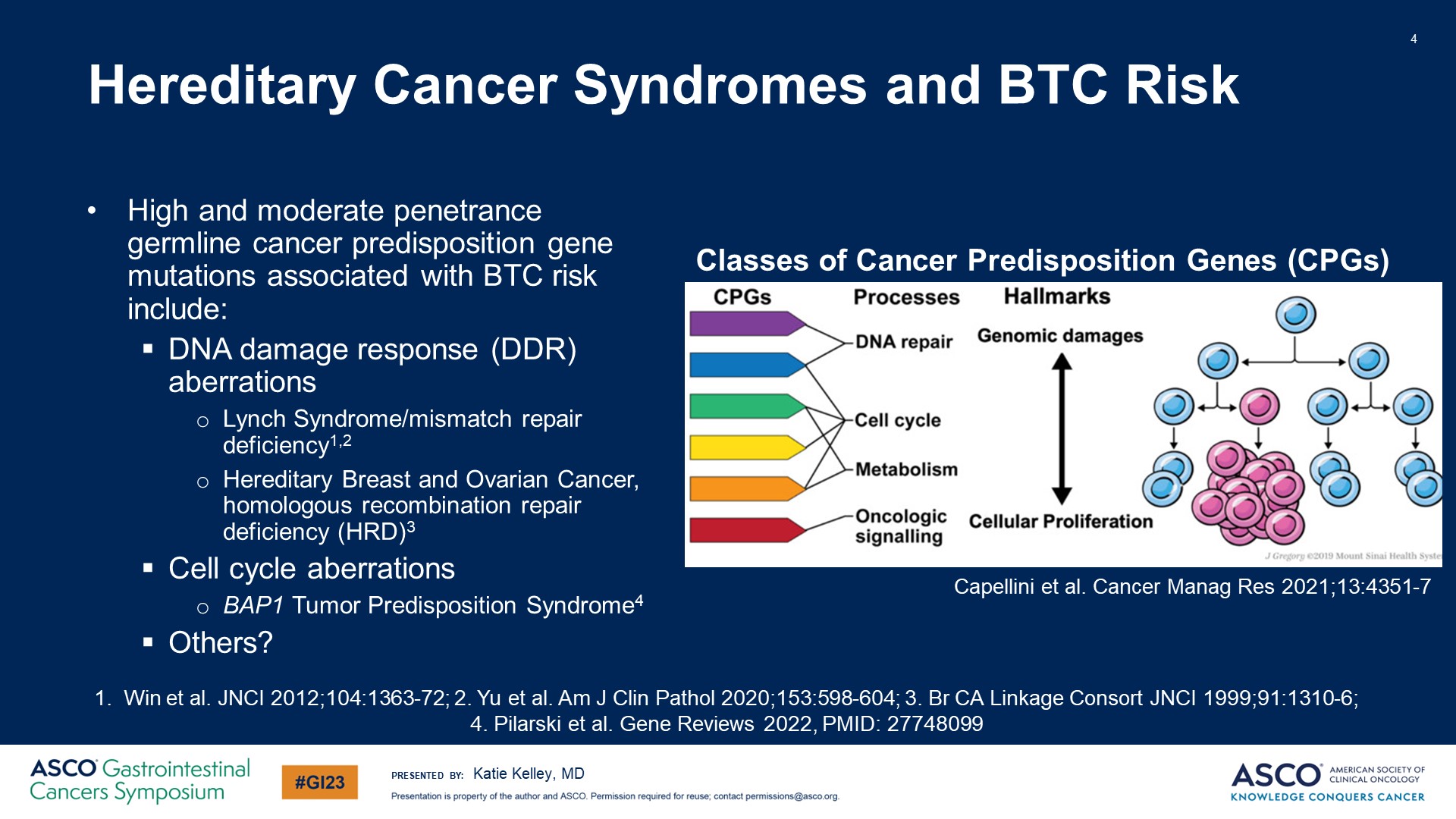 Hereditary Cancer Syndromes and BTC Risk
Content of this presentation is the property of the author, licensed by ASCO. Permission required for reuse.
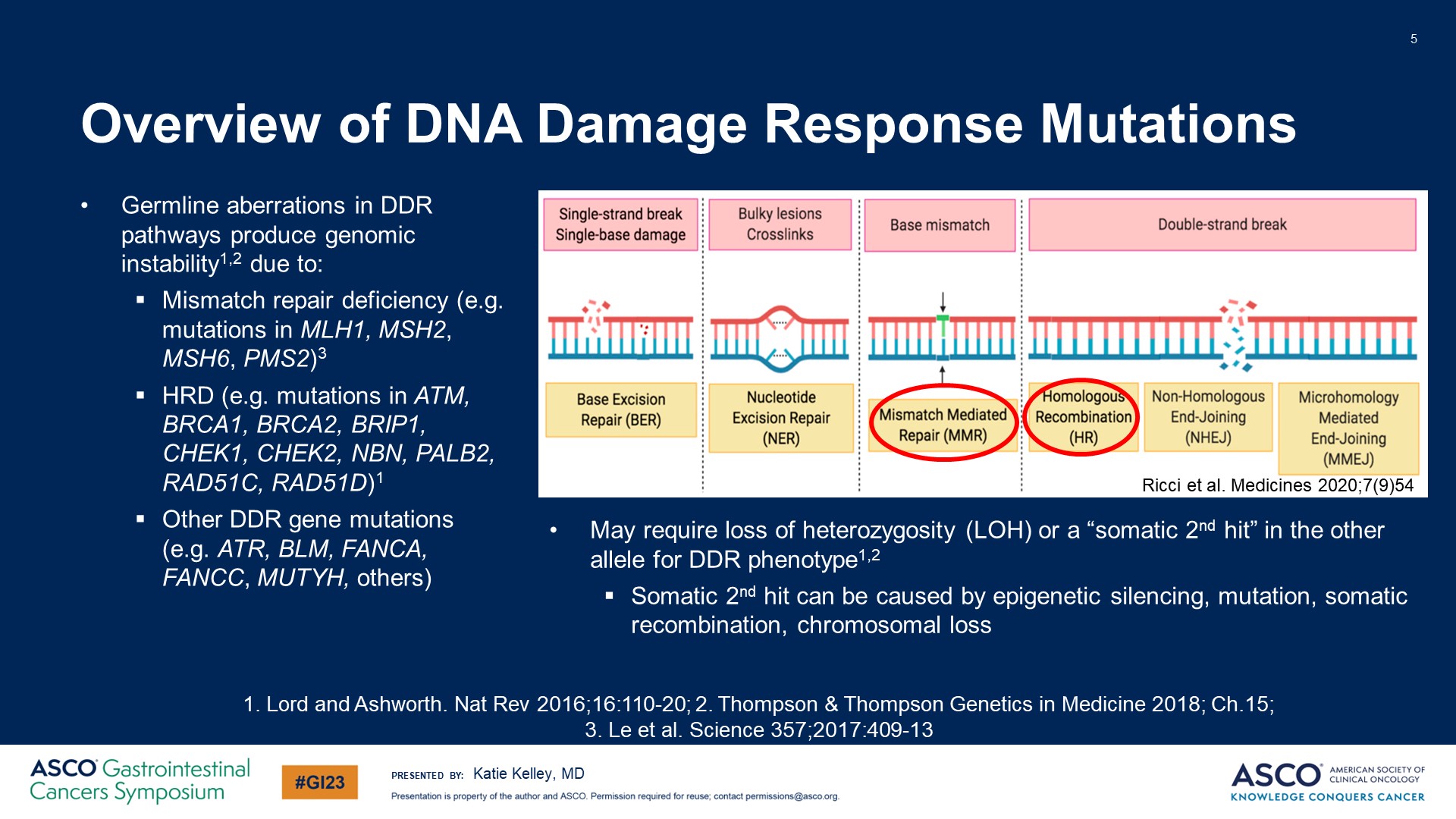 Overview of DNA Damage Response Mutations
Content of this presentation is the property of the author, licensed by ASCO. Permission required for reuse.
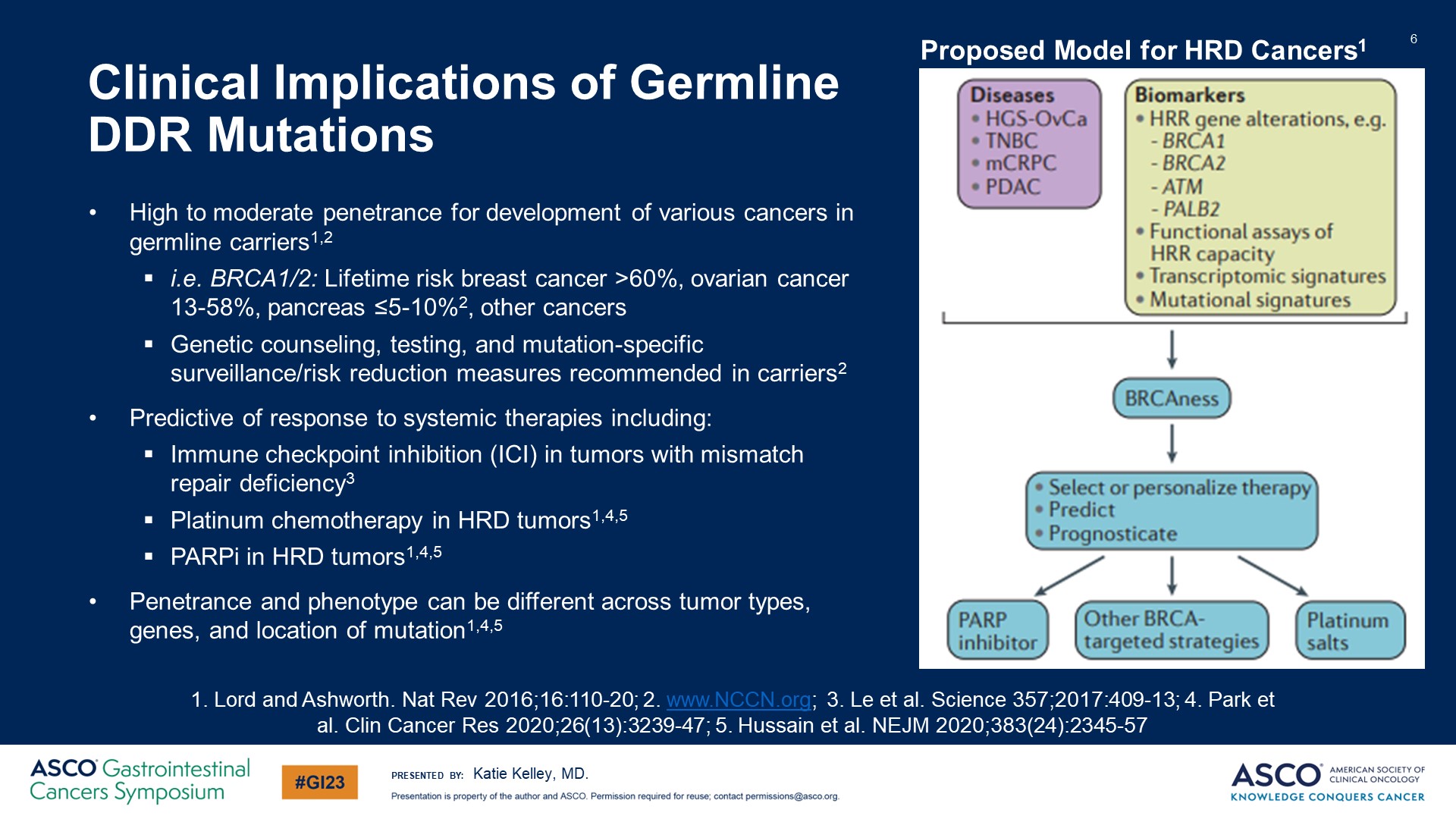 Clinical Implications of Germline DDR Mutations
Content of this presentation is the property of the author, licensed by ASCO. Permission required for reuse.
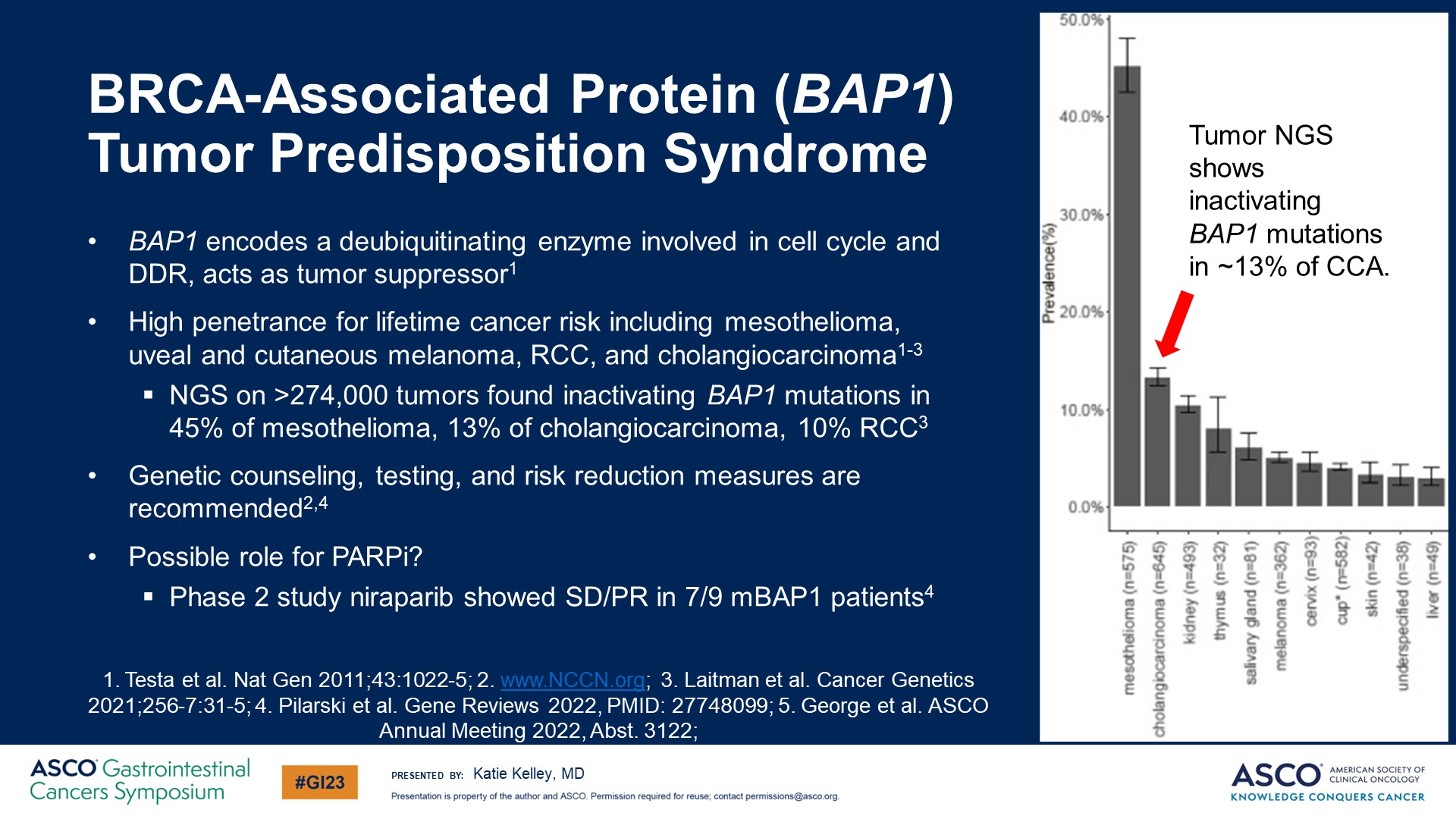 BRCA-Associated Protein (BAP1) <br />Tumor Predisposition Syndrome
Content of this presentation is the property of the author, licensed by ASCO. Permission required for reuse.
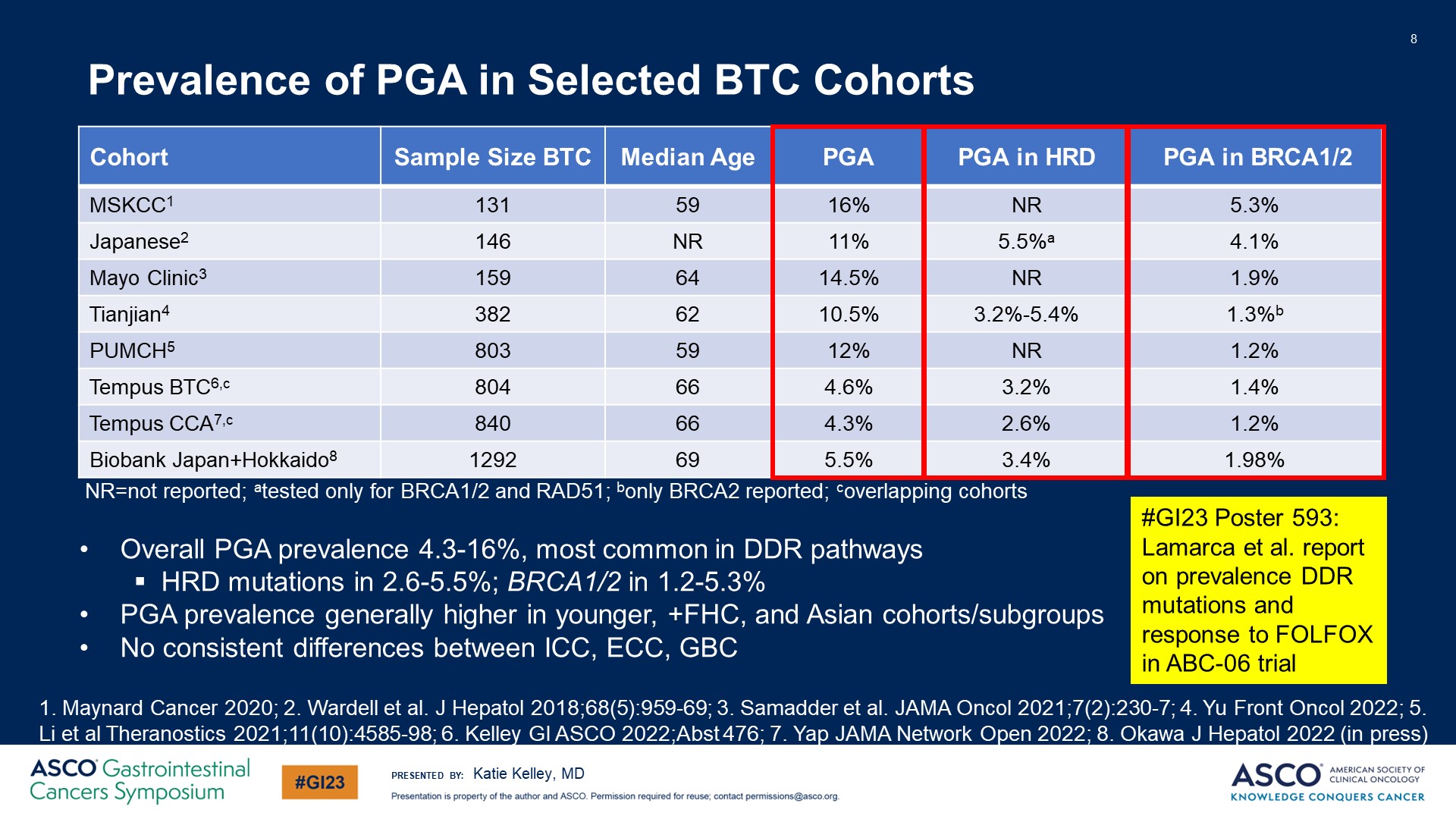 Prevalence of PGA in Selected BTC Cohorts
Content of this presentation is the property of the author, licensed by ASCO. Permission required for reuse.
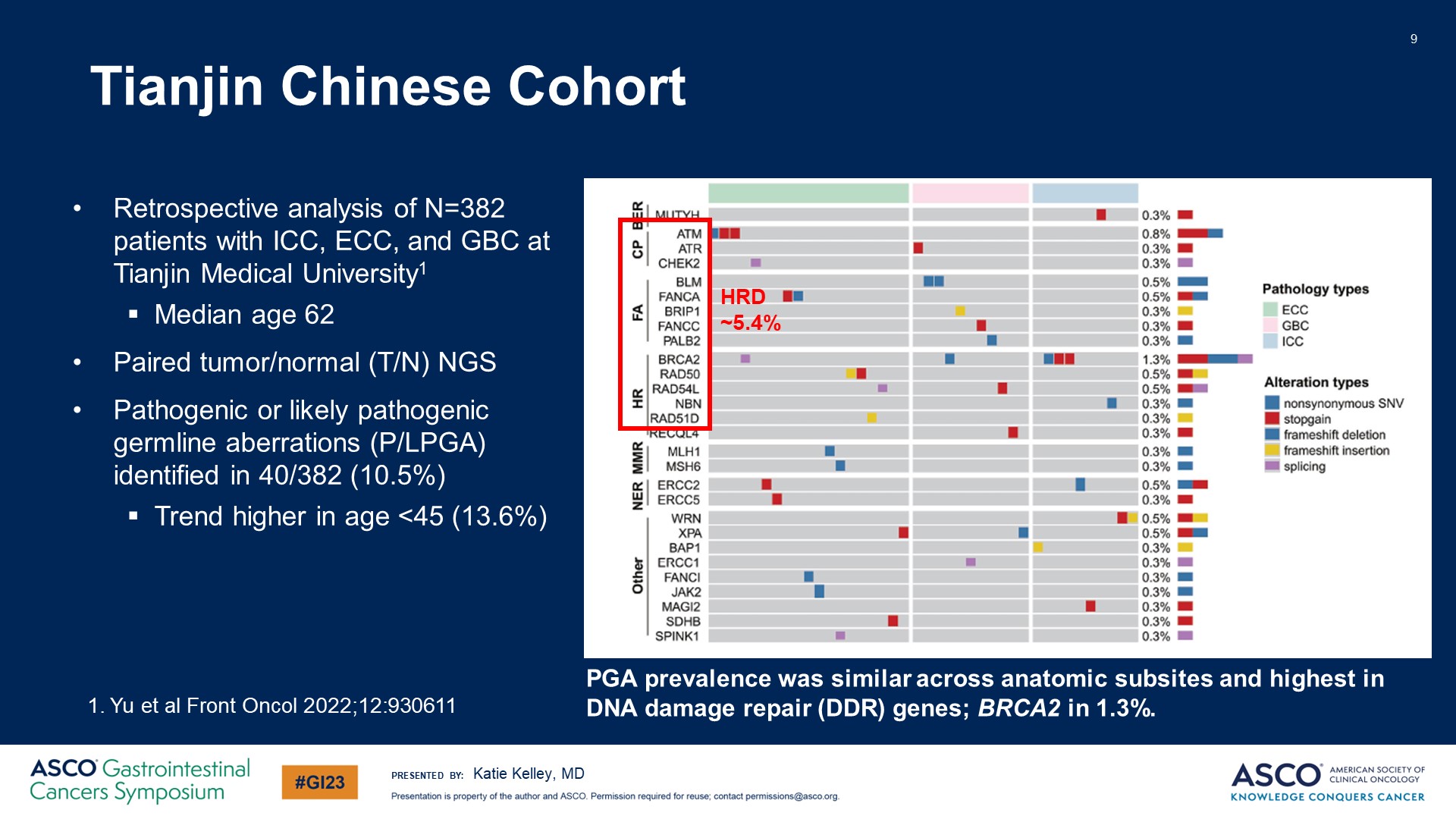 Tianjin Chinese Cohort
Content of this presentation is the property of the author, licensed by ASCO. Permission required for reuse.
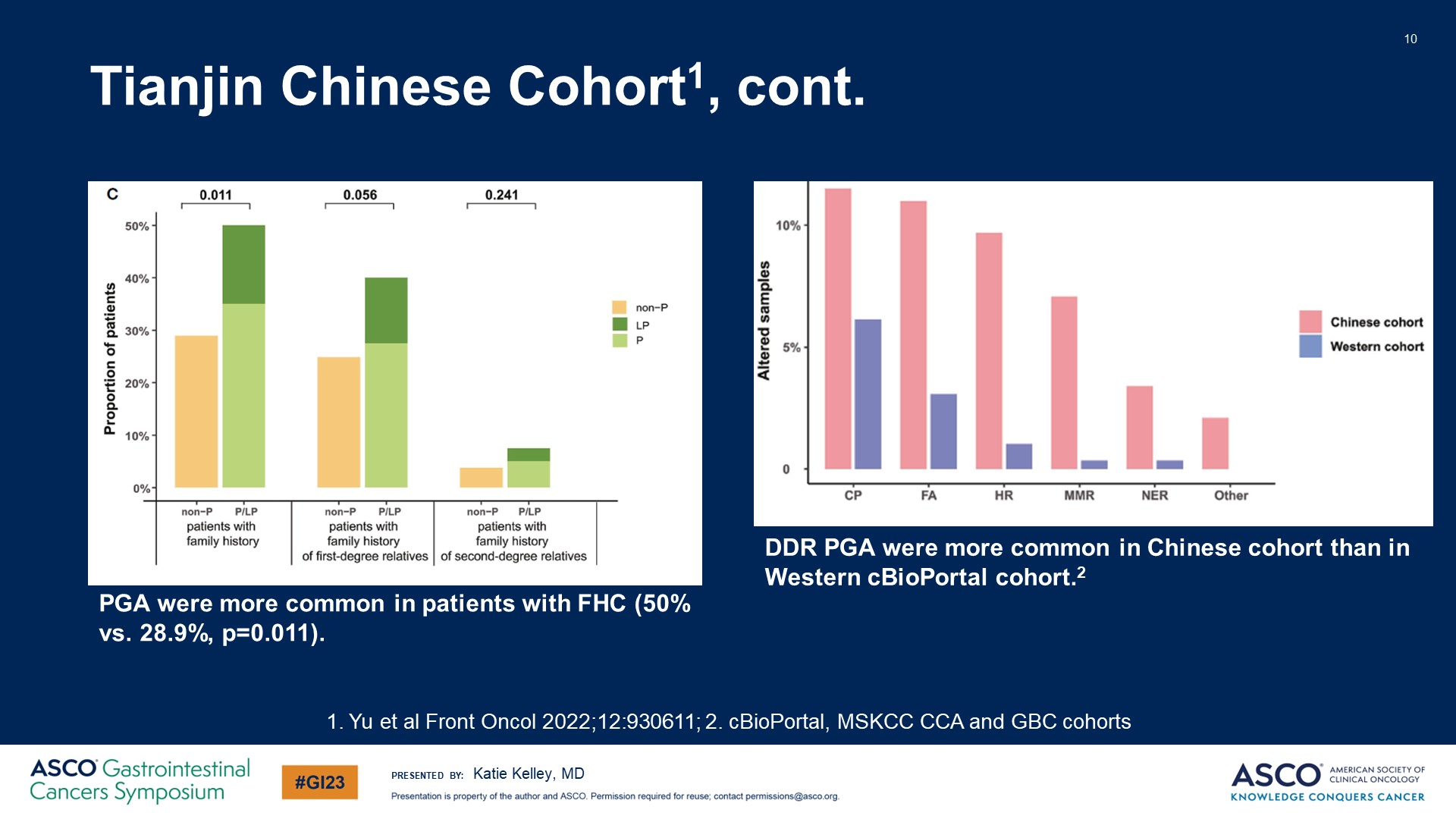 Slide 10
Content of this presentation is the property of the author, licensed by ASCO. Permission required for reuse.
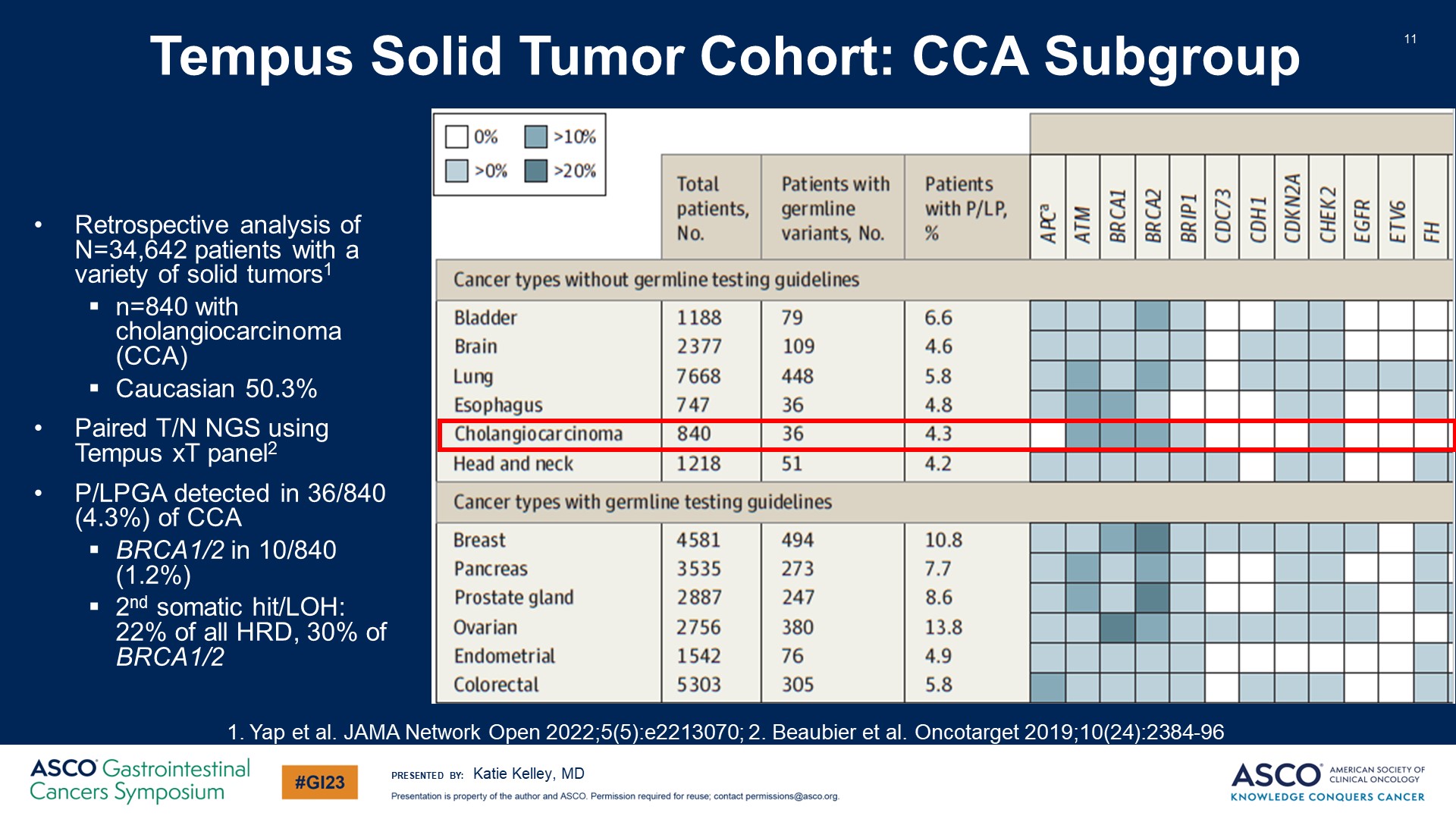 Tempus Solid Tumor Cohort: CCA Subgroup
Content of this presentation is the property of the author, licensed by ASCO. Permission required for reuse.
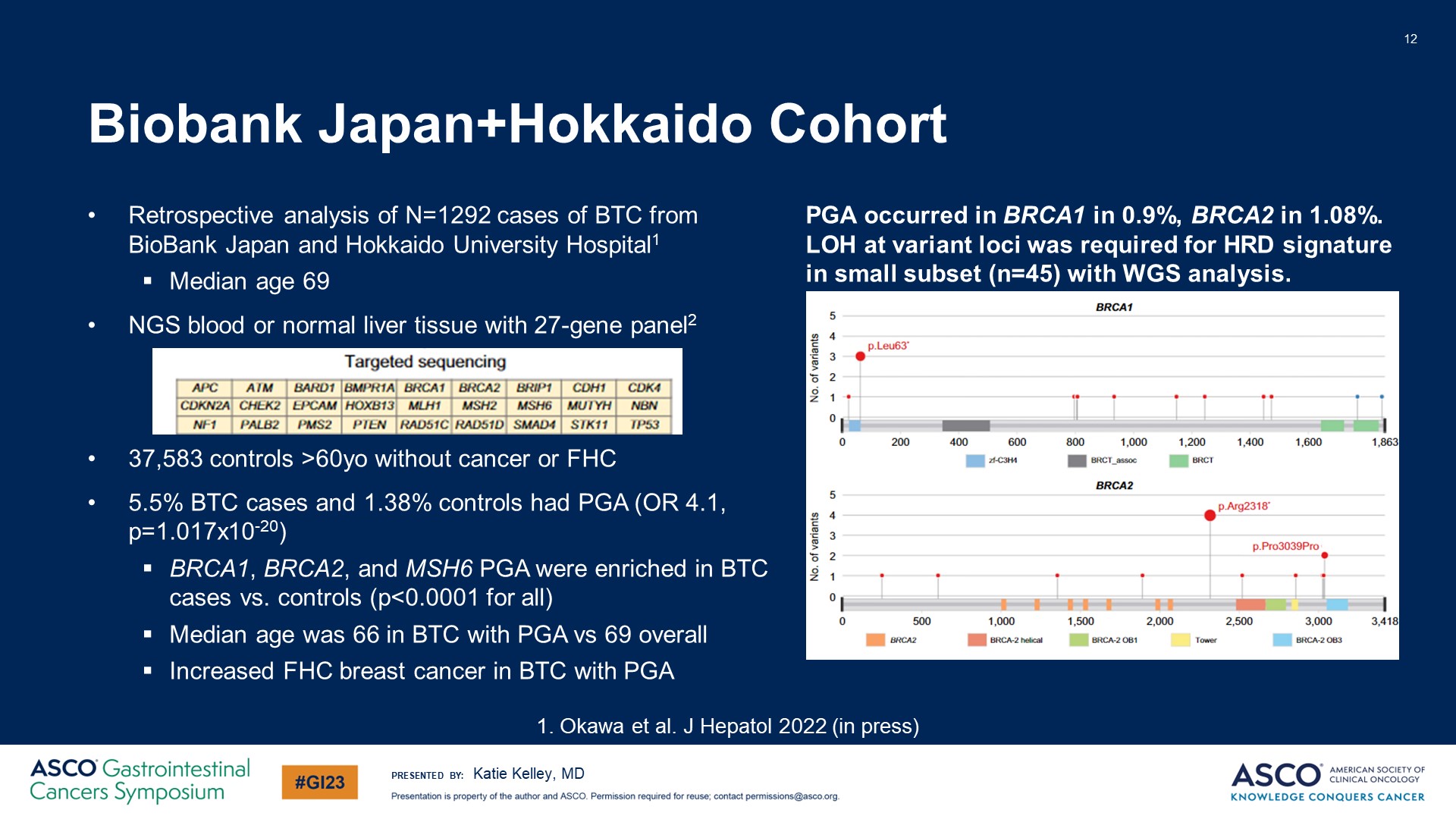 Biobank Japan+Hokkaido Cohort
Content of this presentation is the property of the author, licensed by ASCO. Permission required for reuse.
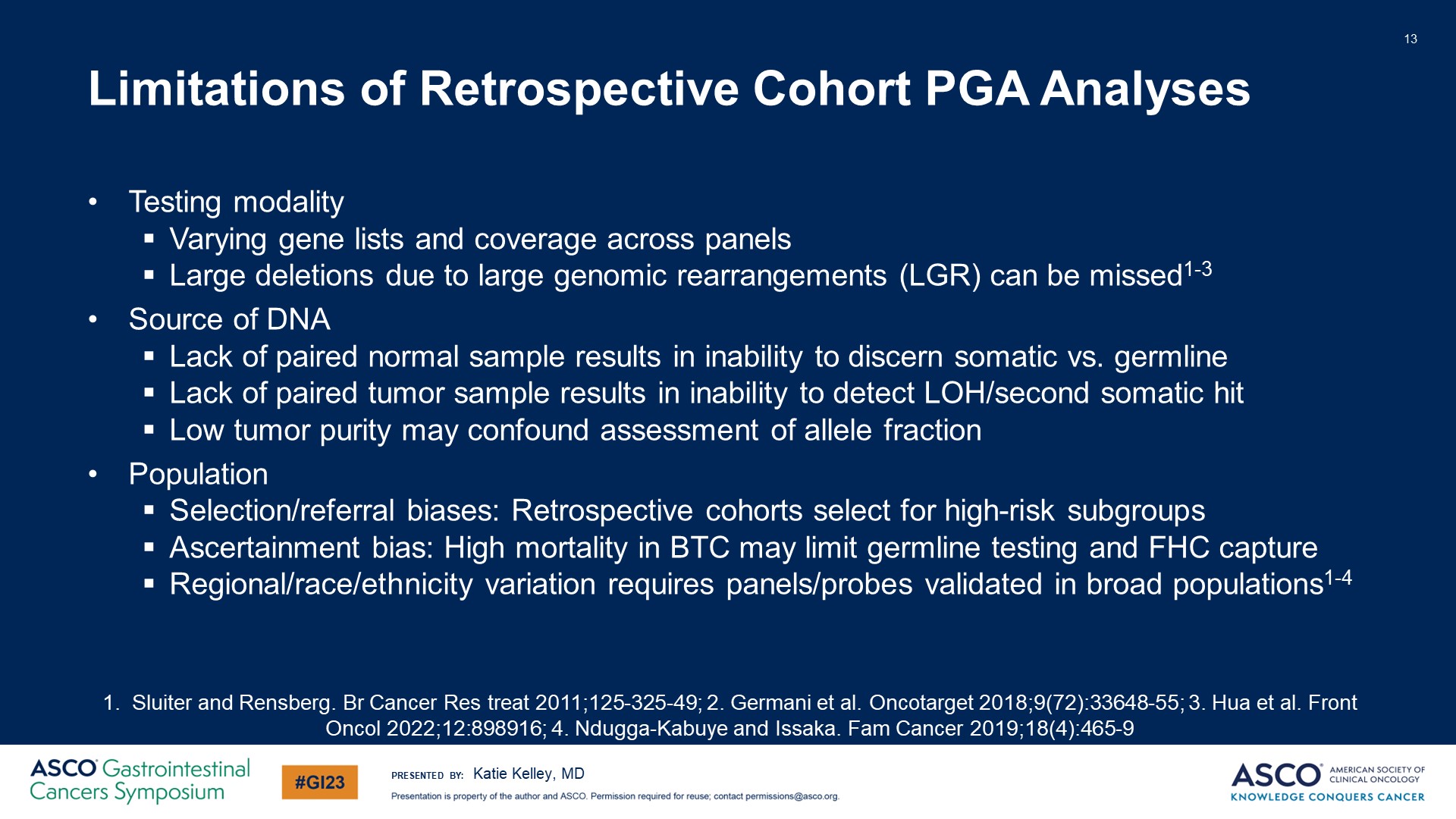 Limitations of Retrospective Cohort PGA Analyses
Content of this presentation is the property of the author, licensed by ASCO. Permission required for reuse.
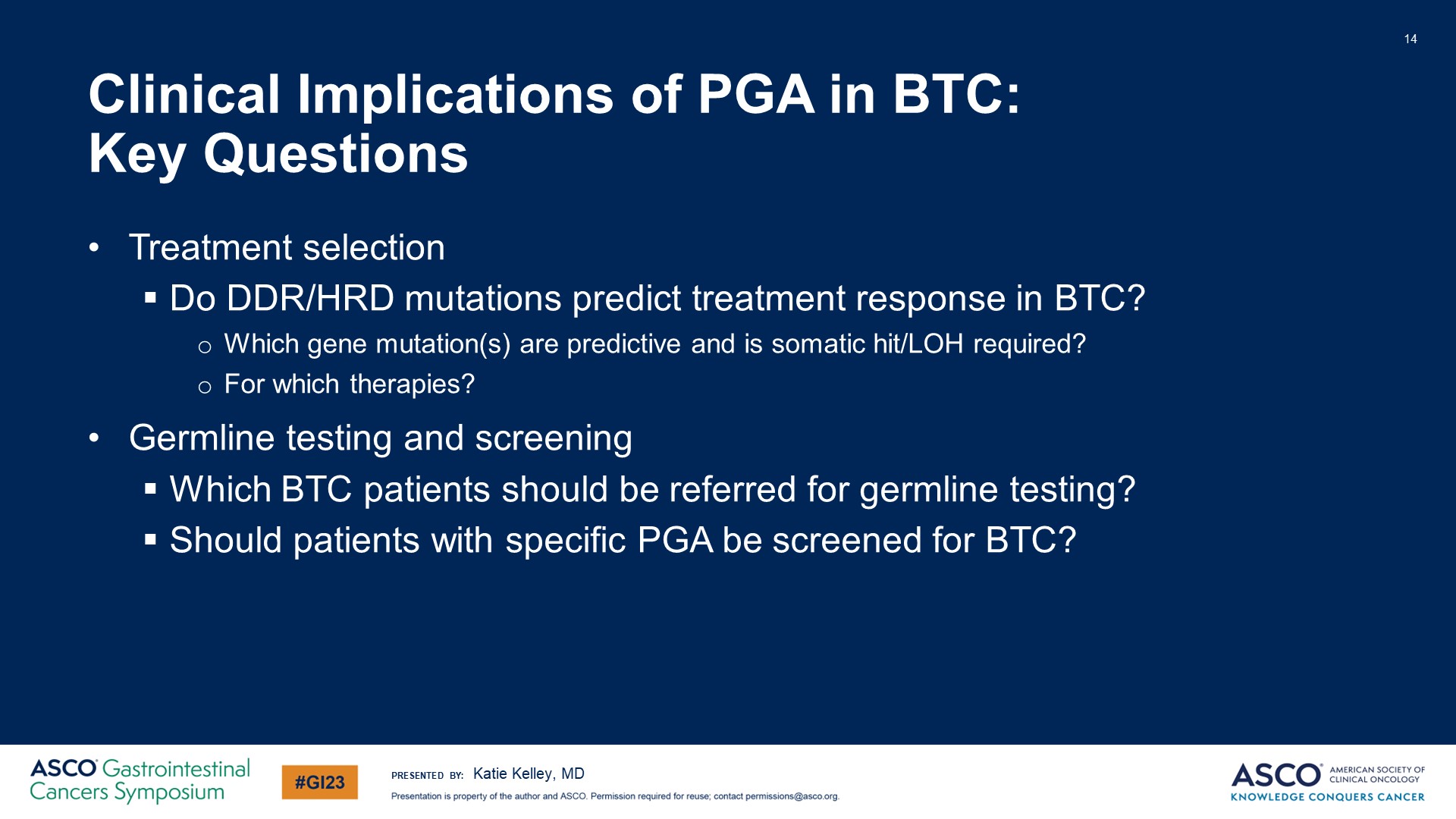 Clinical Implications of PGA in BTC: <br />Key Questions
Content of this presentation is the property of the author, licensed by ASCO. Permission required for reuse.
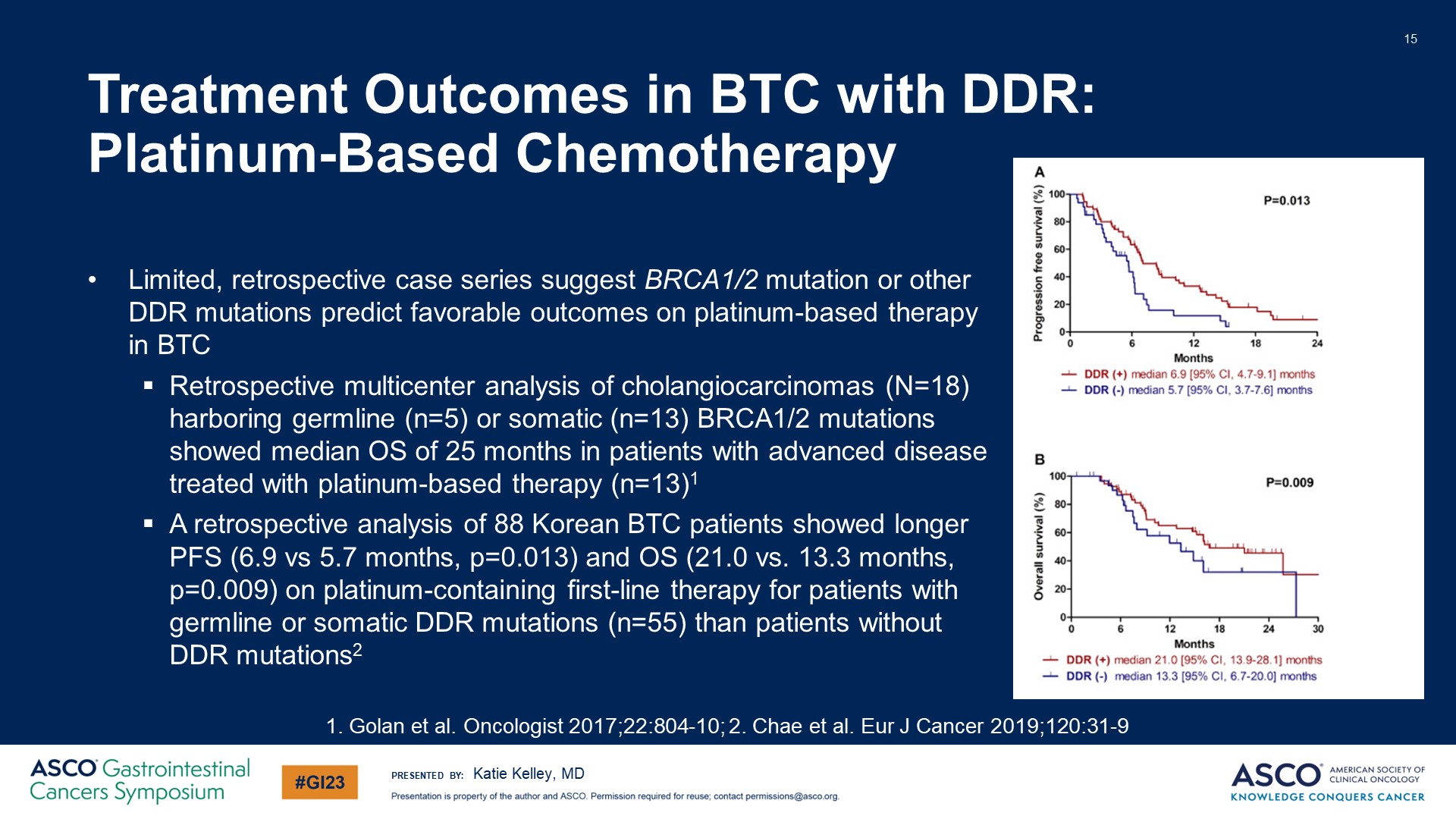 Treatment Outcomes in BTC with DDR: <br />Platinum-Based Chemotherapy
Content of this presentation is the property of the author, licensed by ASCO. Permission required for reuse.
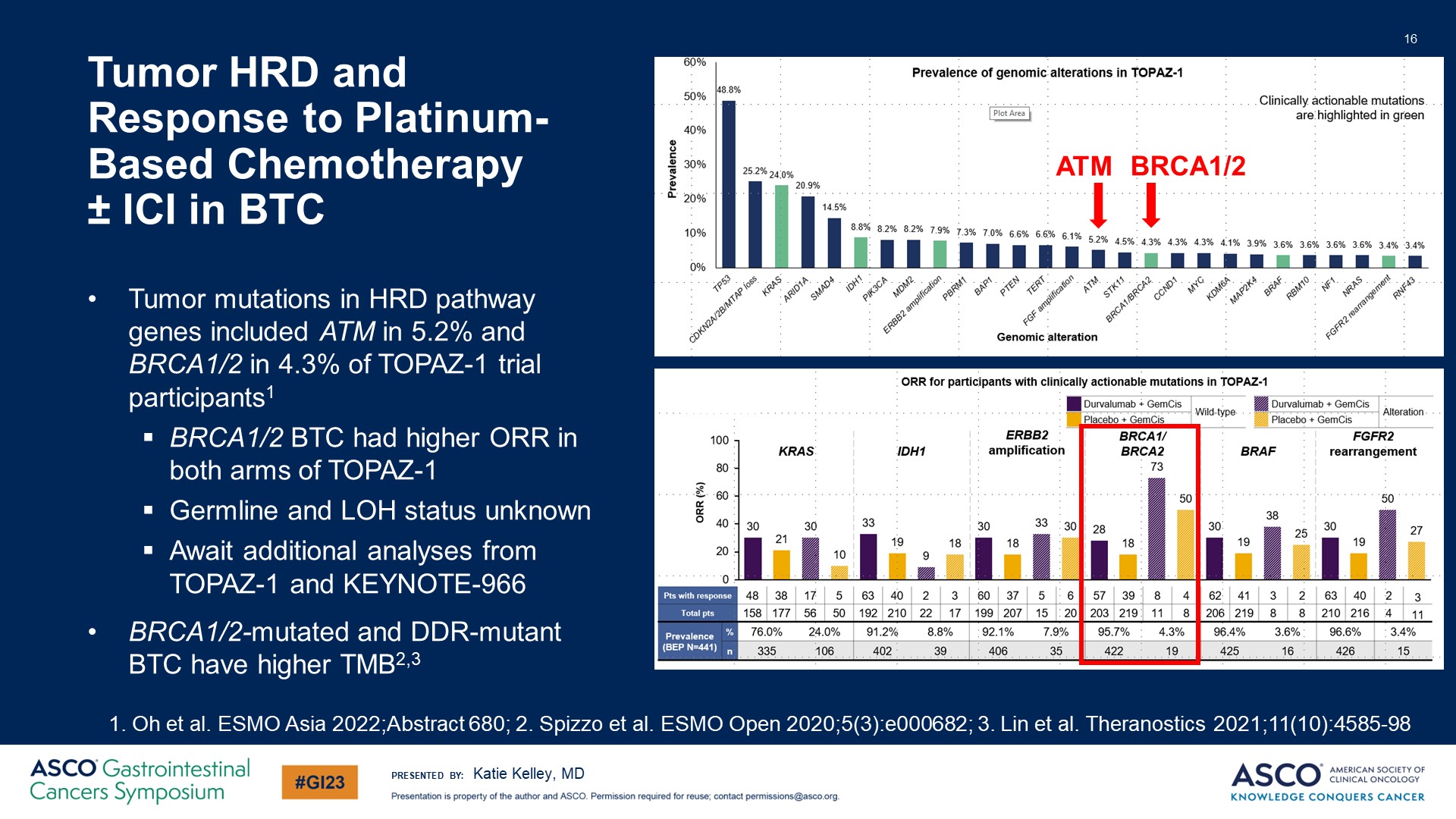 Tumor HRD and Response to Platinum-Based Chemotherapy ± ICI in BTC
Content of this presentation is the property of the author, licensed by ASCO. Permission required for reuse.
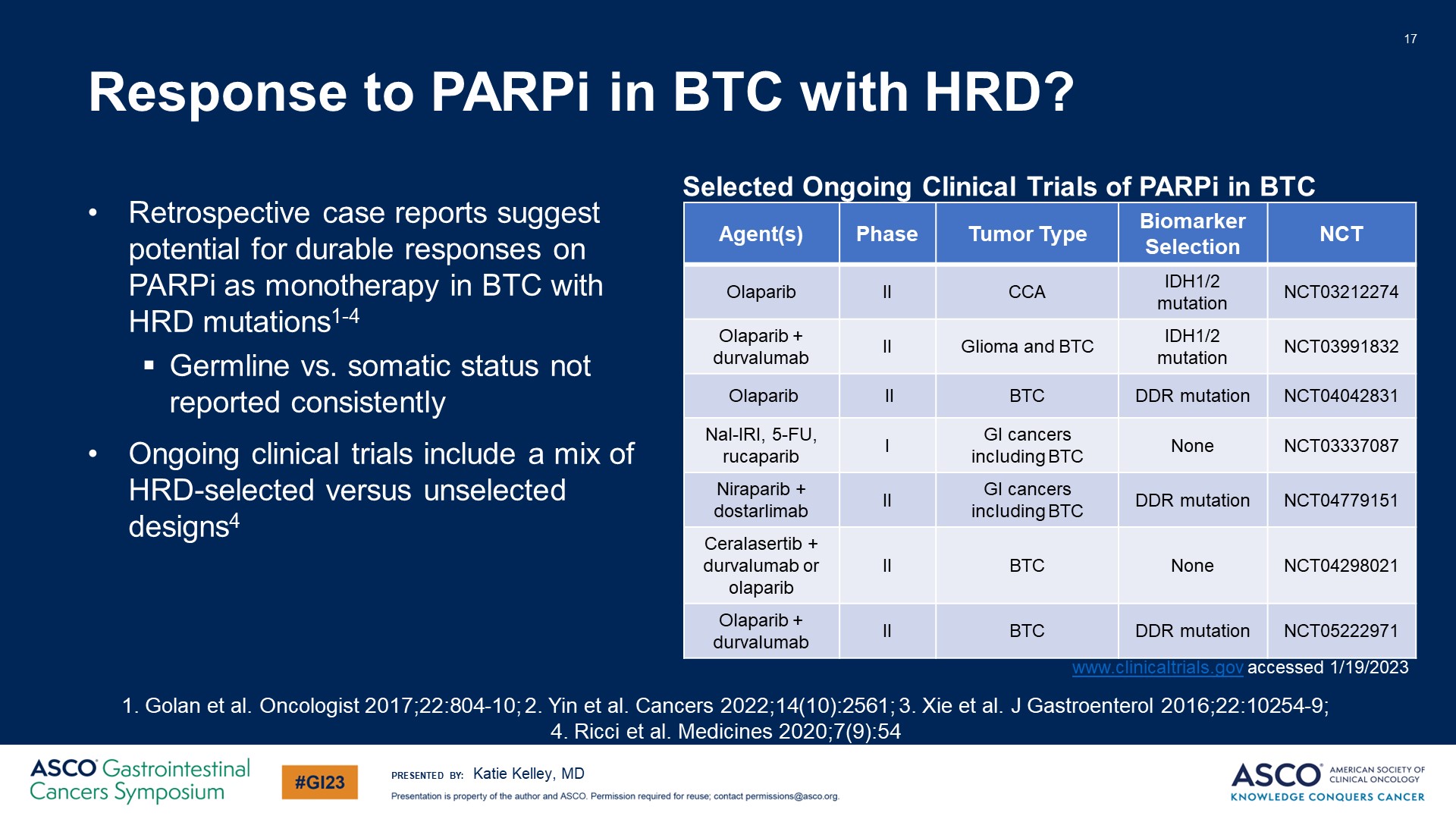 Response to PARPi in BTC with HRD?
Content of this presentation is the property of the author, licensed by ASCO. Permission required for reuse.
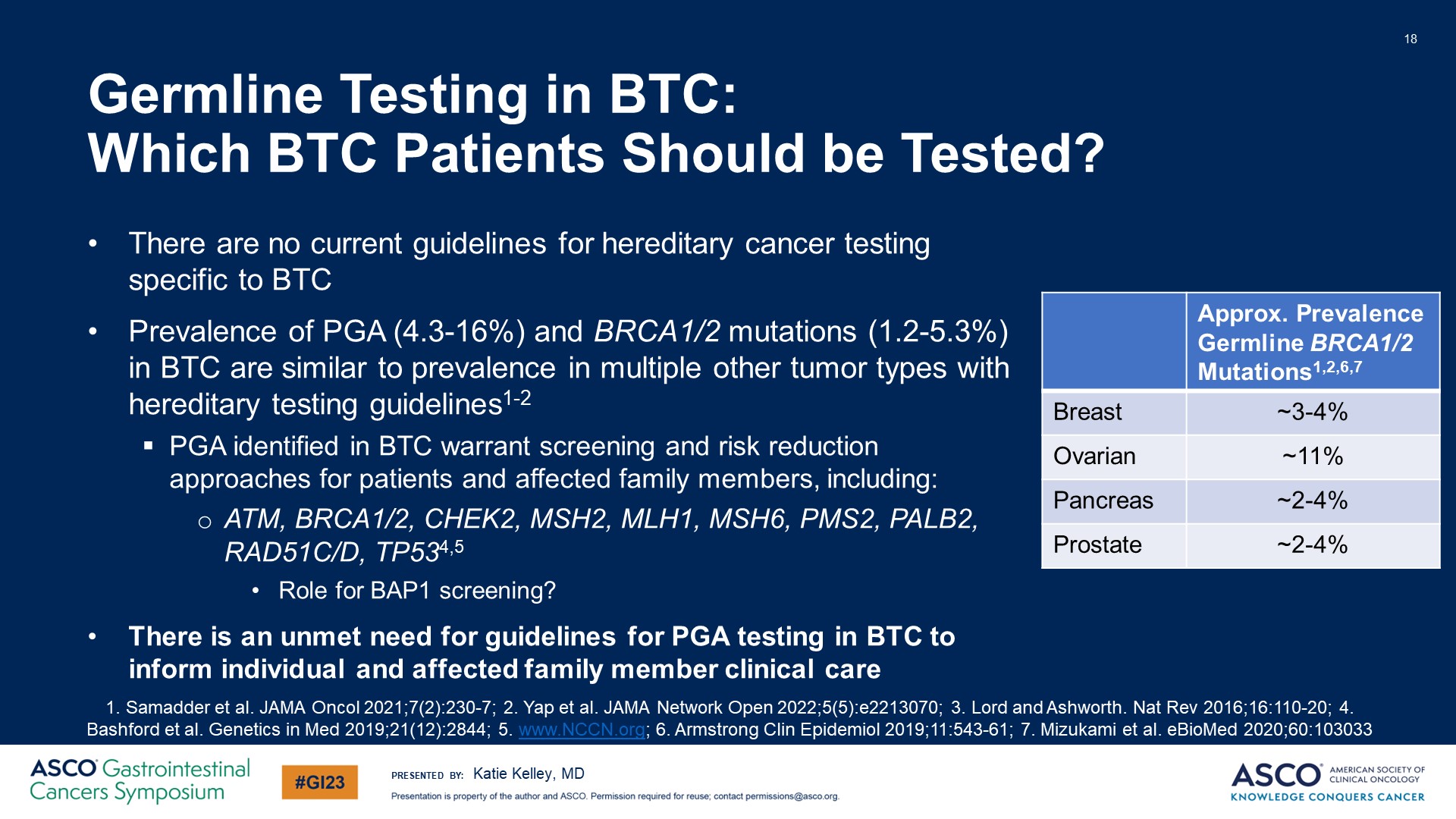 Germline Testing in BTC: <br />Which BTC Patients Should be Tested?
Content of this presentation is the property of the author, licensed by ASCO. Permission required for reuse.
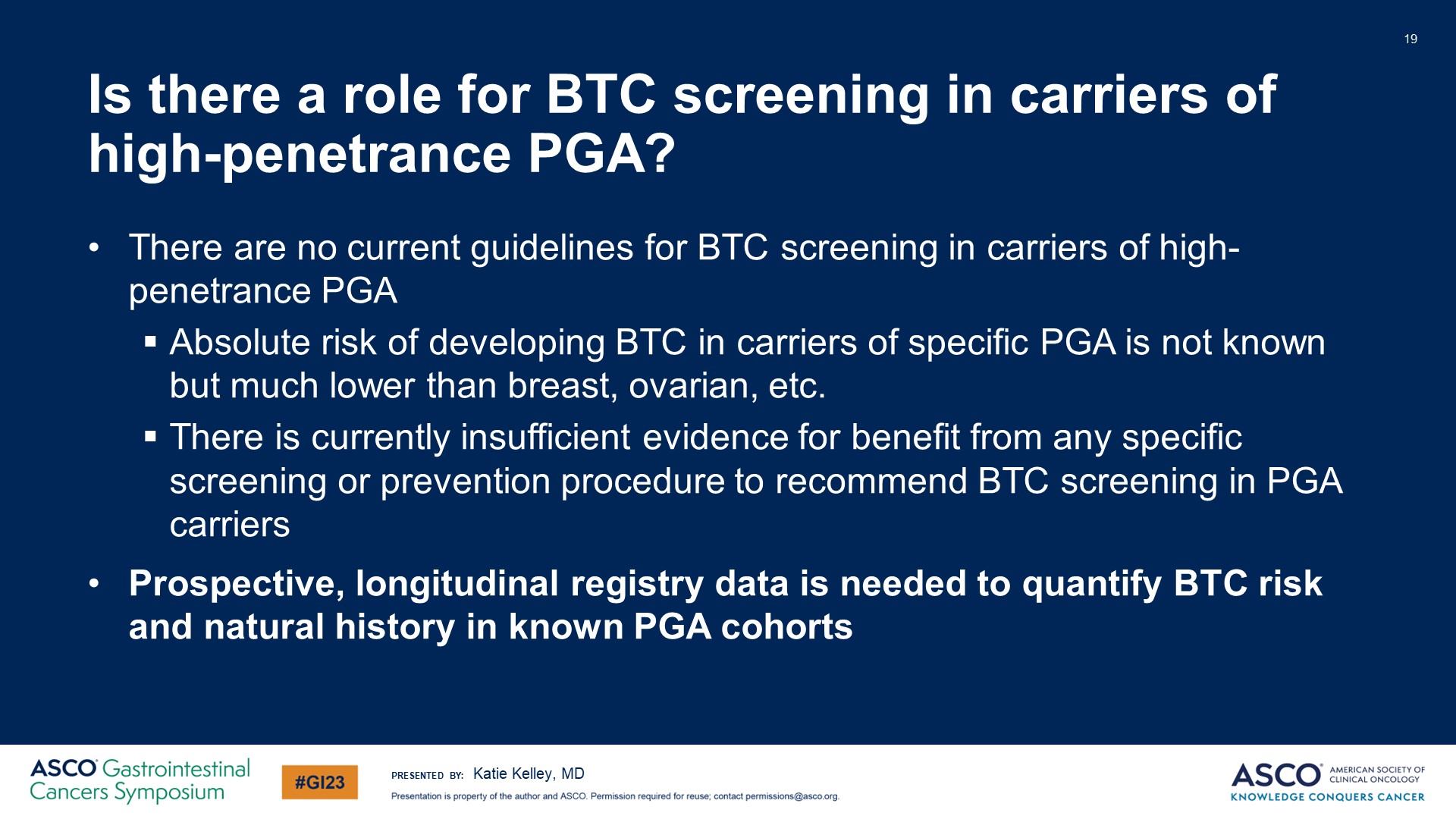 Is there a role for BTC screening in carriers of high-penetrance PGA?
Content of this presentation is the property of the author, licensed by ASCO. Permission required for reuse.
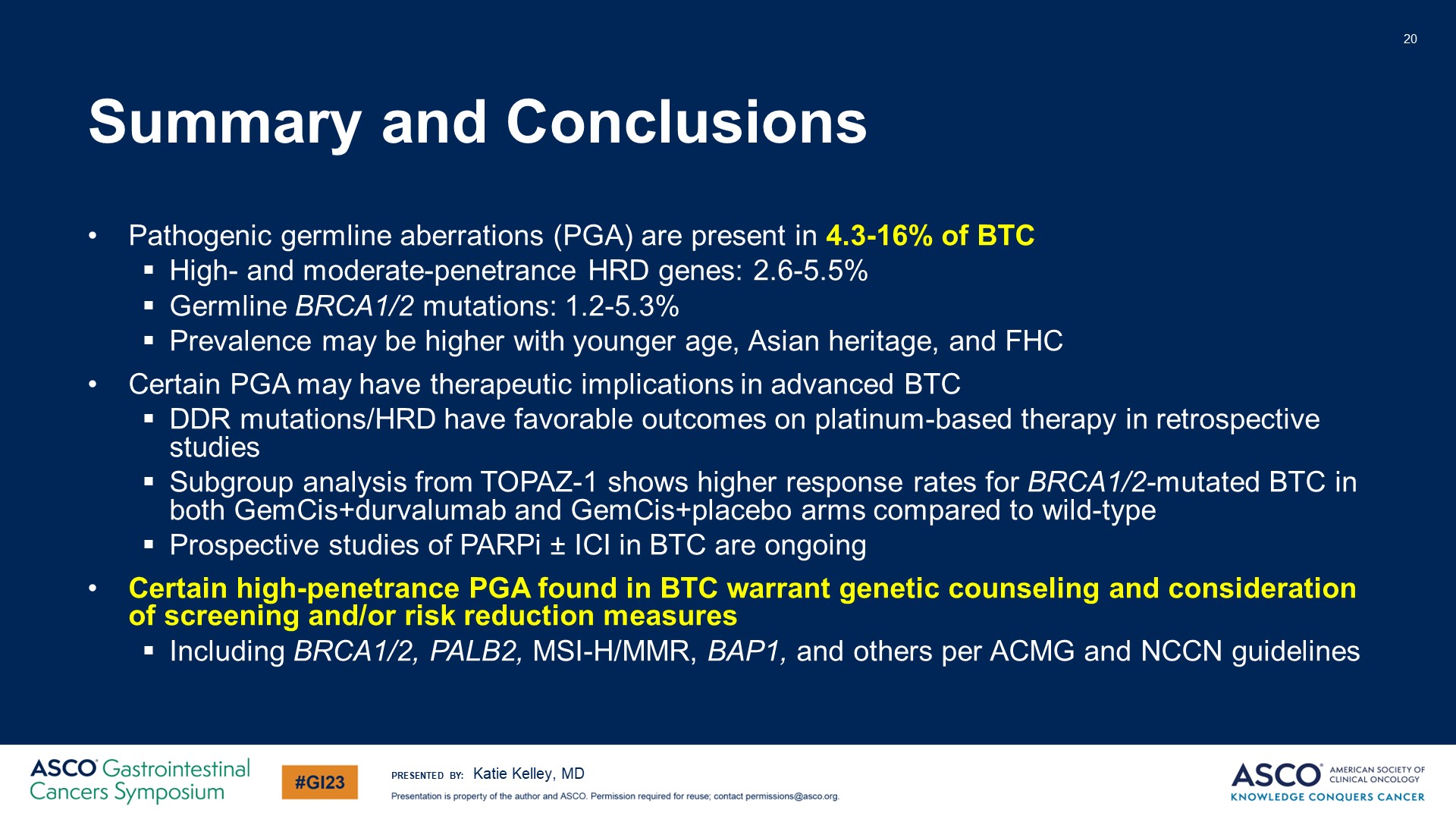 Slide 20
Content of this presentation is the property of the author, licensed by ASCO. Permission required for reuse.
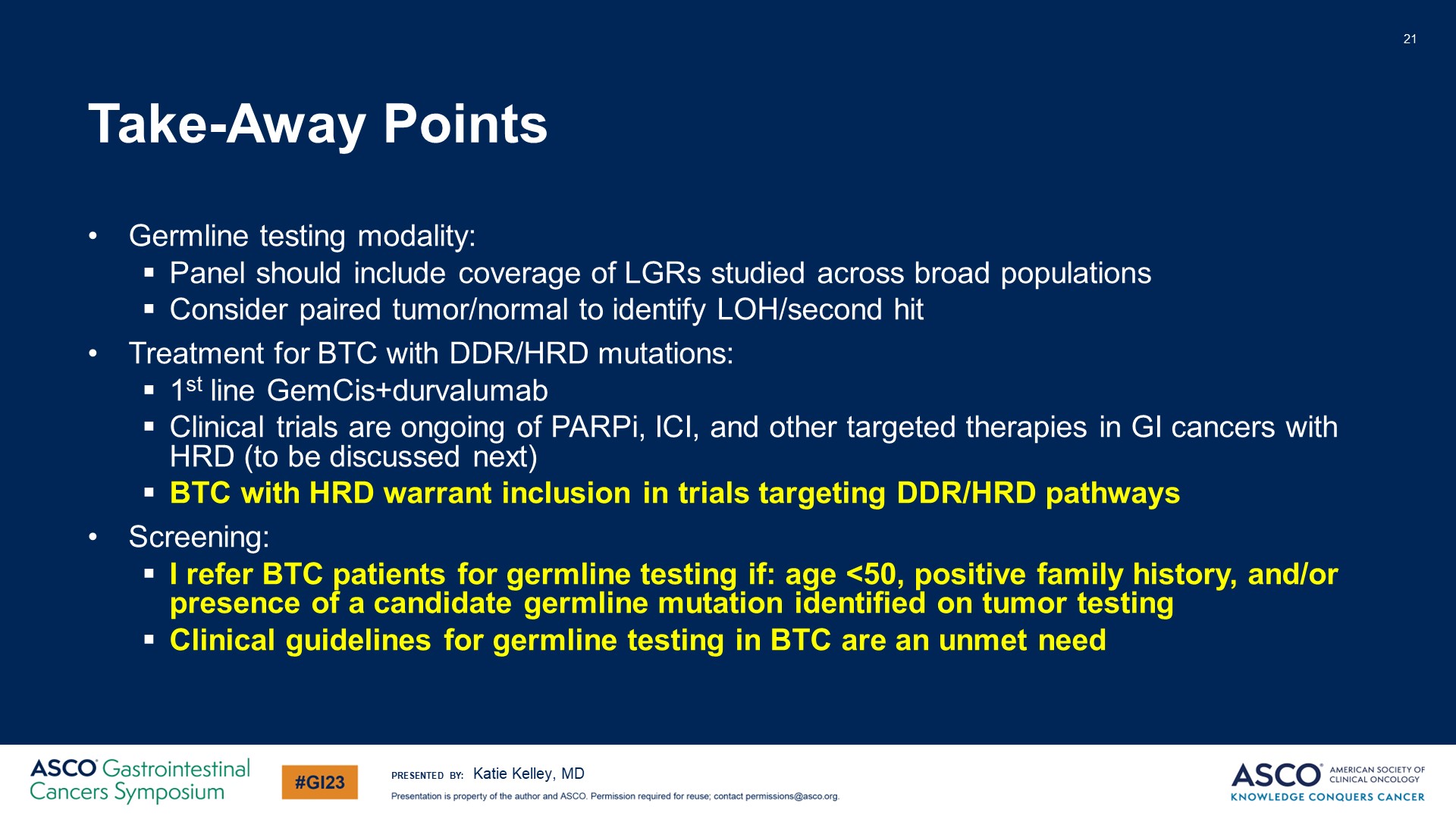 Take-Away Points
Content of this presentation is the property of the author, licensed by ASCO. Permission required for reuse.
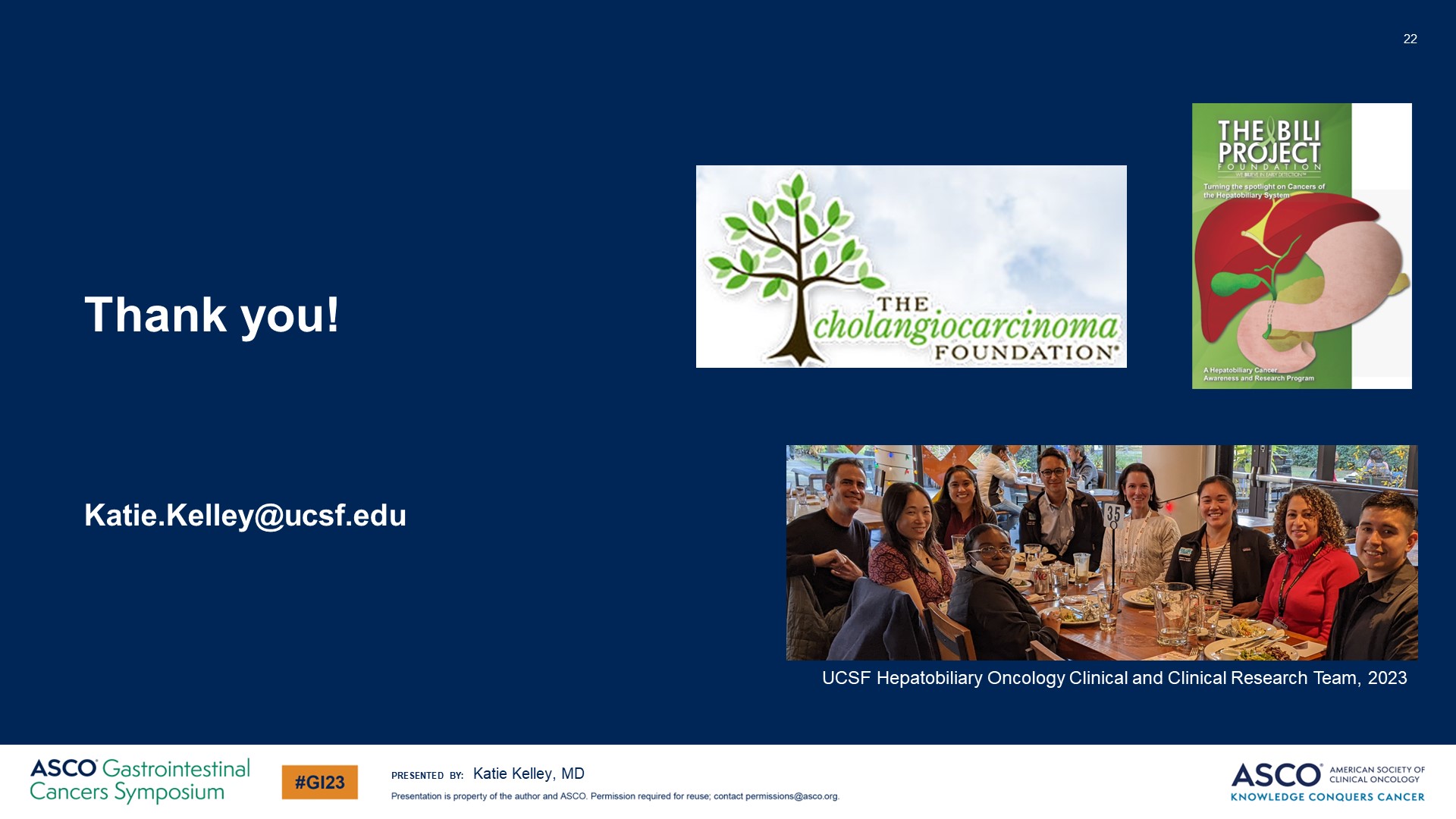 <br /><br /><br /><br />Thank you!<br /><br /><br /><br />Katie.Kelley@ucsf.edu
Content of this presentation is the property of the author, licensed by ASCO. Permission required for reuse.